LC58 les cristaux
(1ere enseignement scientifique)
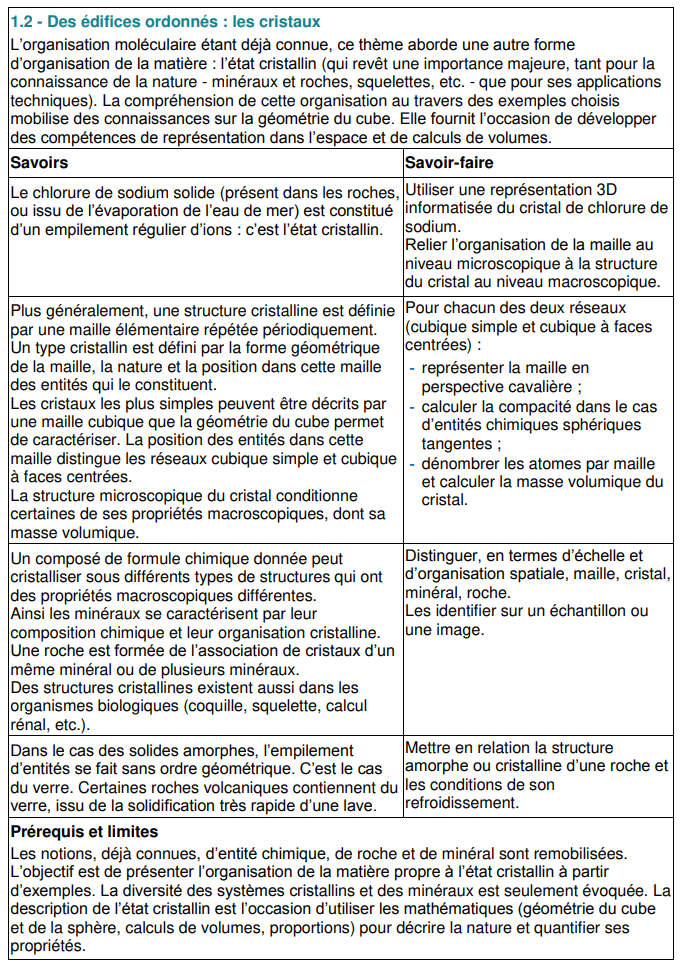 Séquence pédagogique
Prérequis :
notion d’entité chimique
notion de molécule
géométrie du cube et de la sphère, calculs de volume

Position du cours dans l’année :
notion abordée juste après : Les Éléments Chimiques
Objectifs pédagogiques et Difficultés identifiées
Objectifs :
Comprendre la structure des cristaux à différentes échelles
Connaître les différents types de cristaux et les principales mailles élémentaires : la Cubique Face Centrée et la Cubique simple
Relier les propriétés macroscopiques d’un cristal a sa structure microscopique
Les différentes échelles
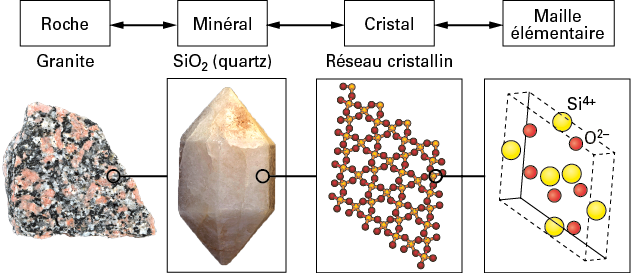 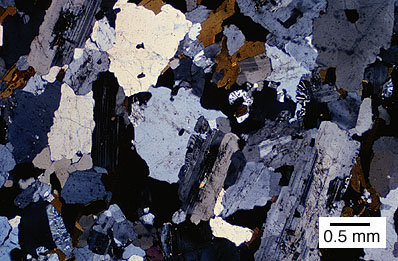 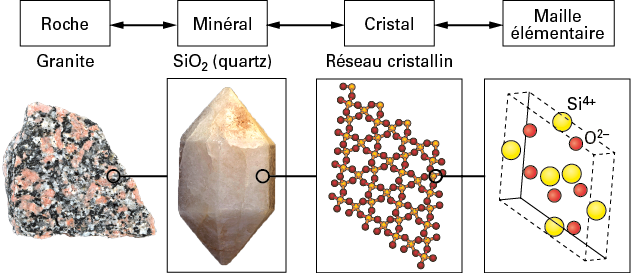 Vitesse de formation d’un cristal
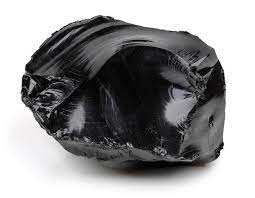 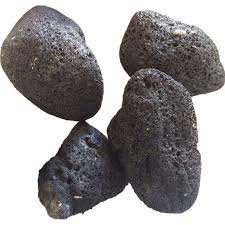 Roche volcanique
Obsidienne
Influence de la pression et de la température
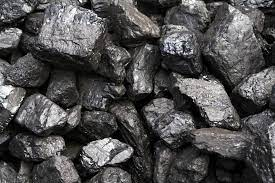 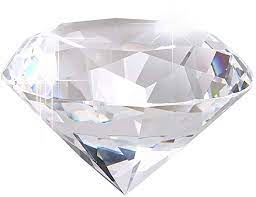 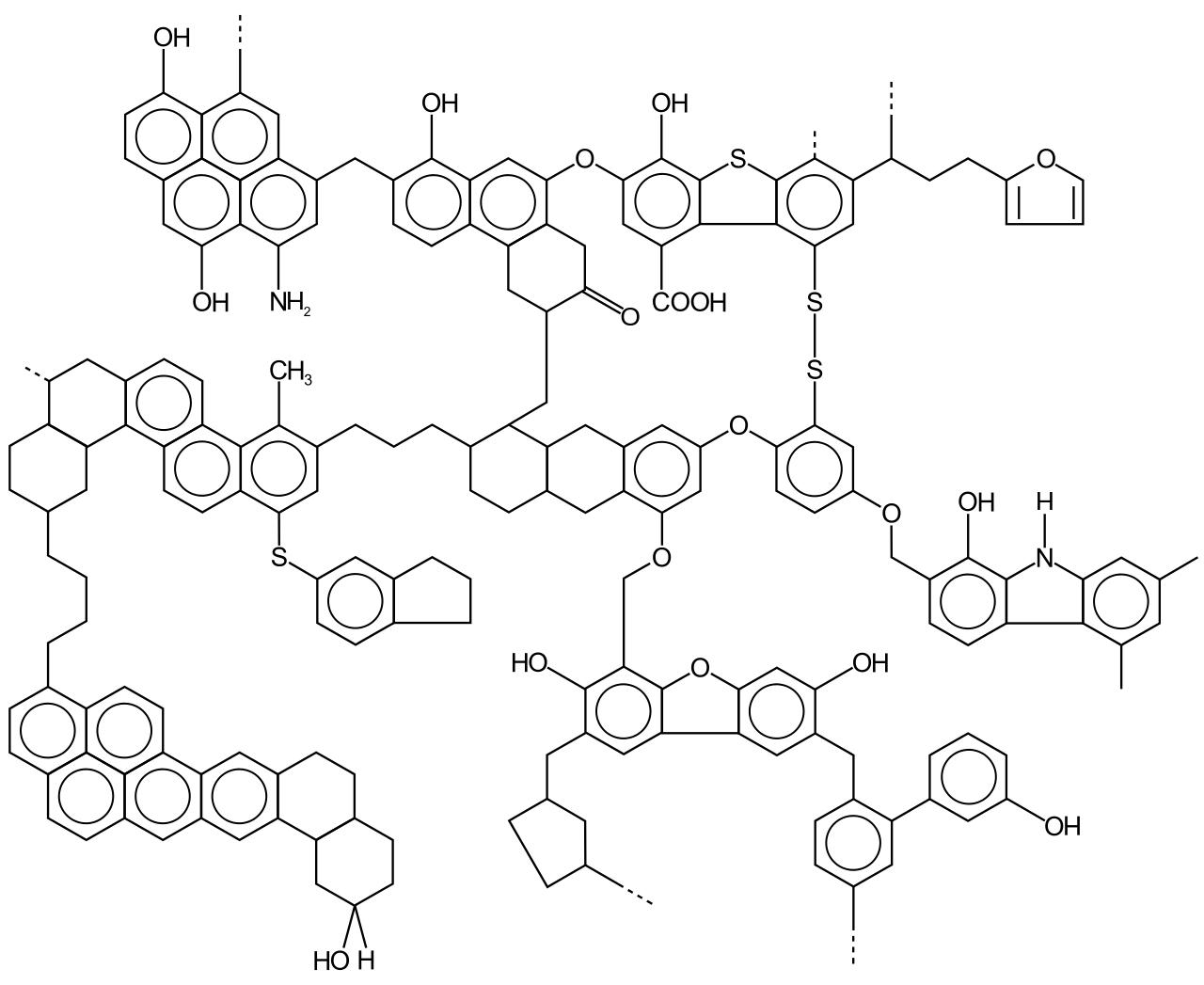 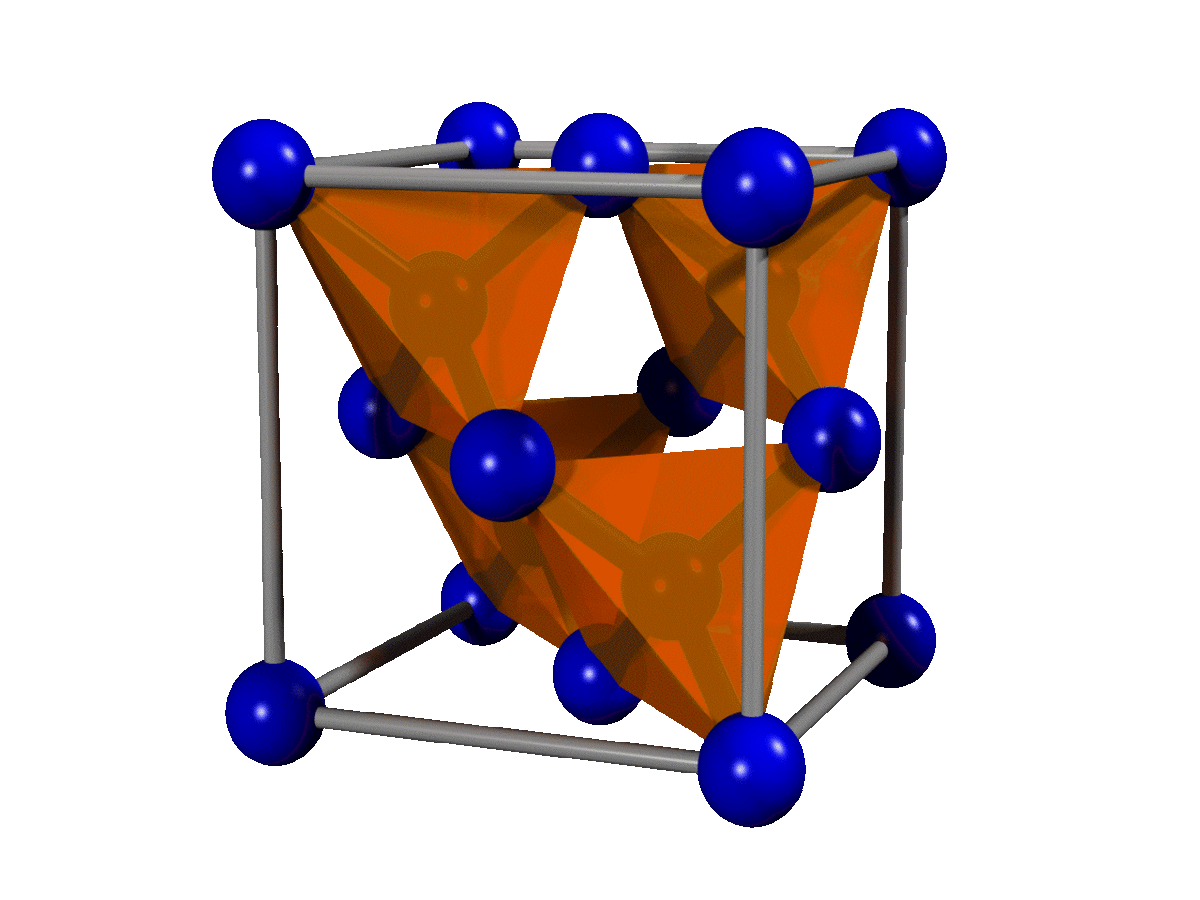 Charbon
Diamant
Zoologie de Cristaux
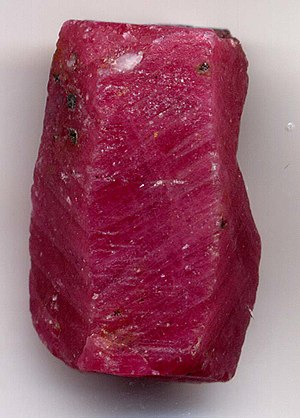 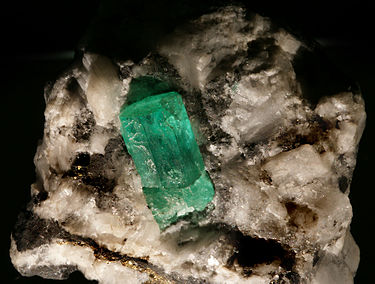 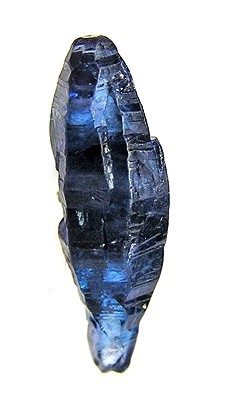 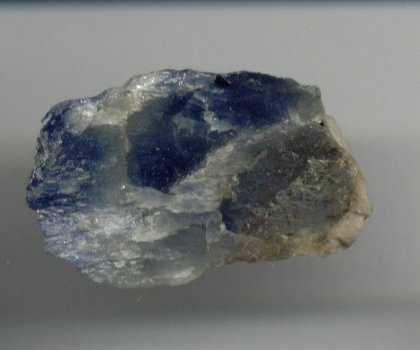 Corindon: Al2O3
Trigonal
Sapphire: Al2O3
Trigonal
Rubis : Al2O3:Cr
Trigonal
Emeraude :Be3(Al,M)2(SiO3)6
Hexagonale
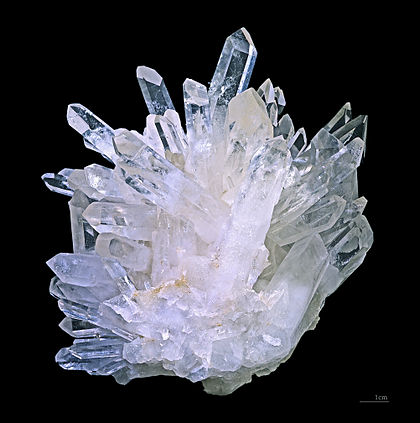 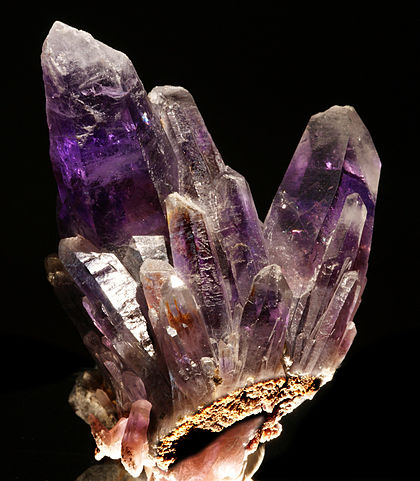 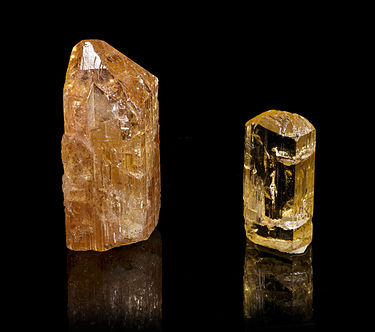 Quartz: SiO2
Trigonal
Améthyste: SiO2 trace de Fe
Trigonal
Topaze: Al2SiO4(F,OH)2
orthorhombique
Vanilline
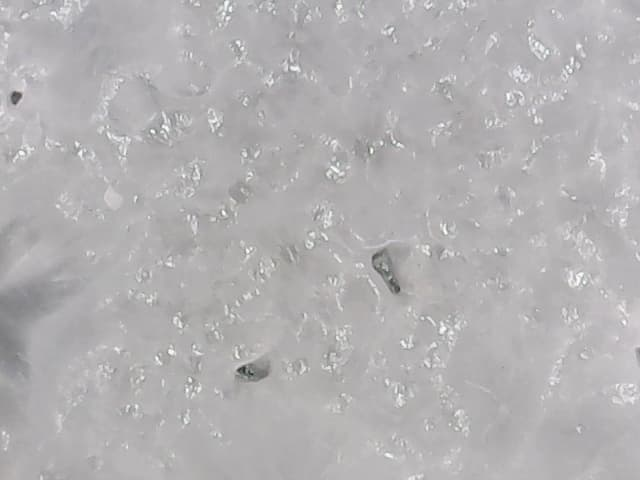 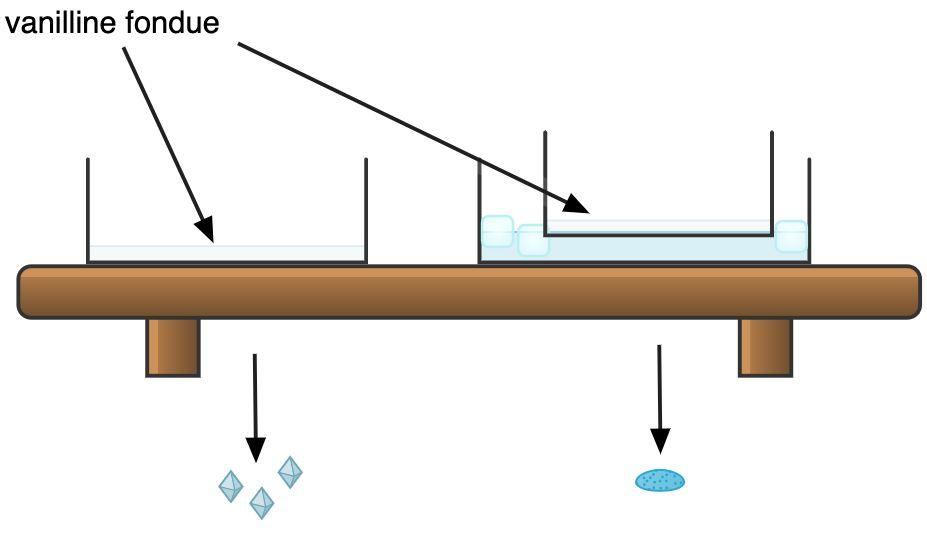 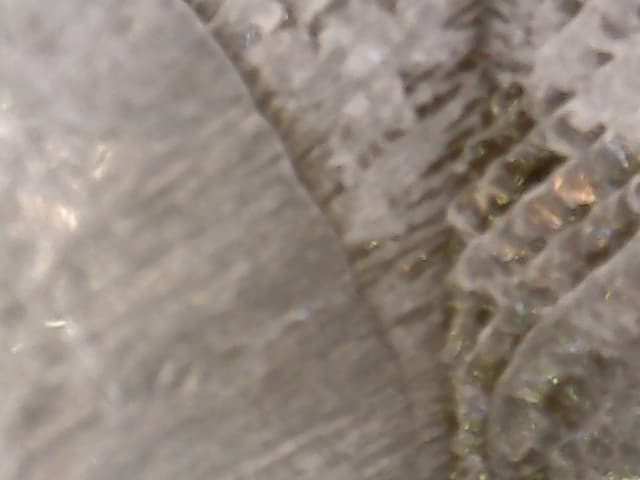 Cristal de Chlorure de Sodium
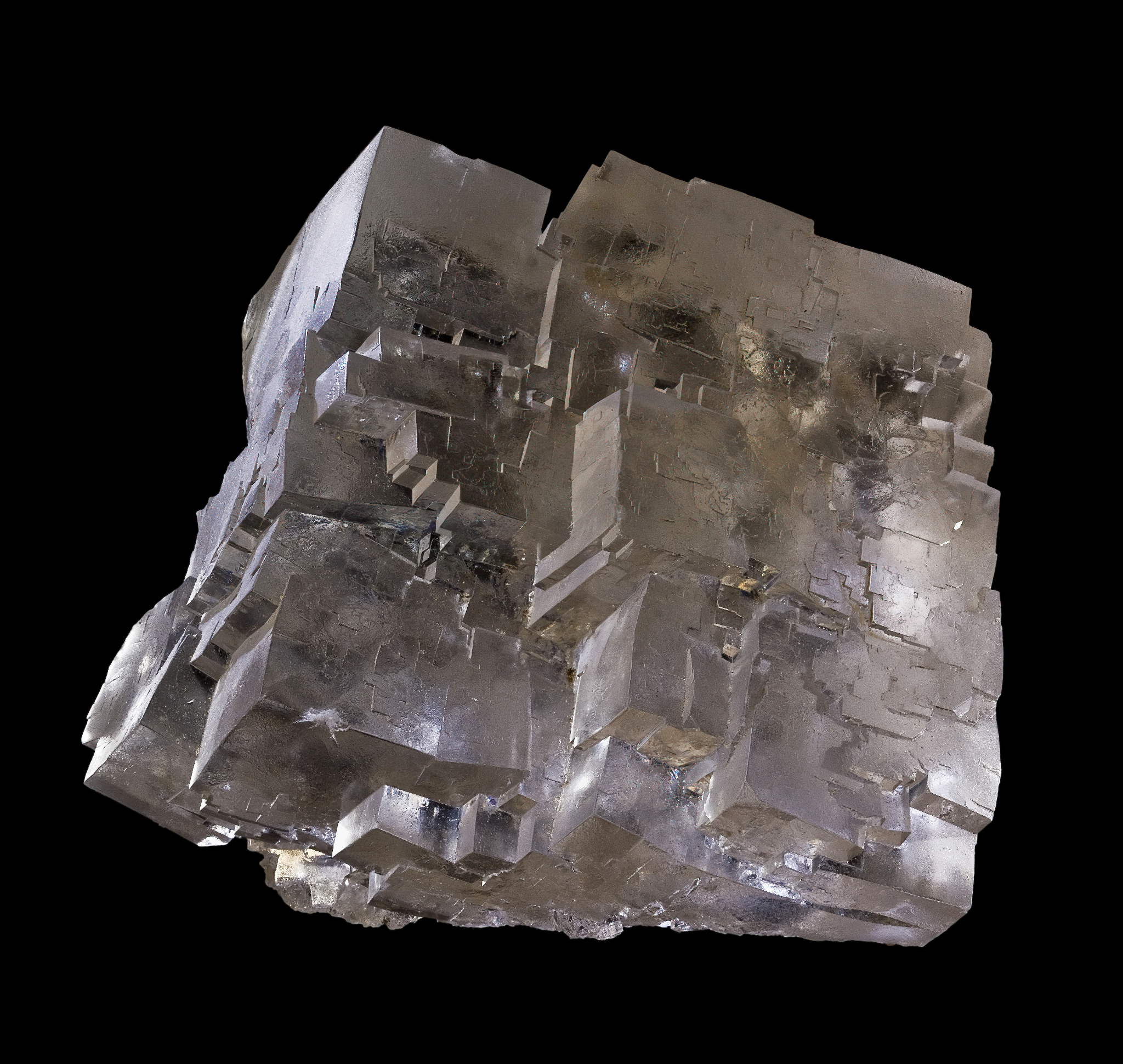 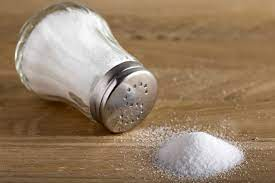 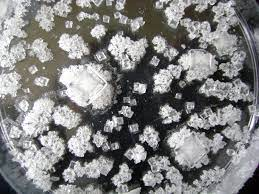 Processus de fabrication d’un cristal exemple du NaCl
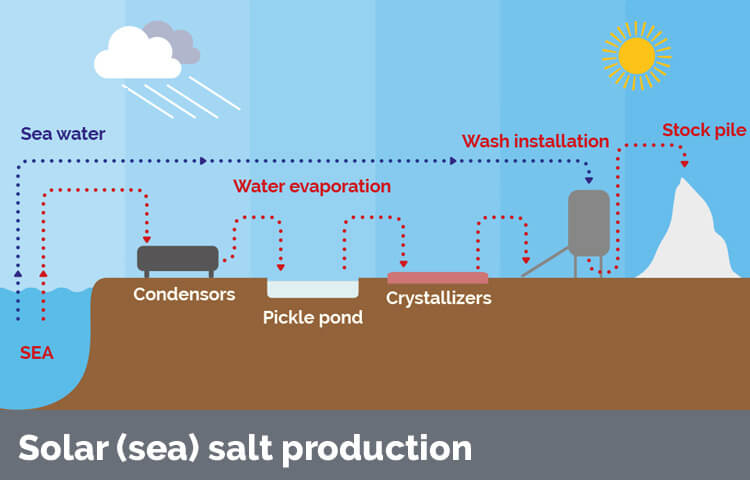 Les différentes mailles élémentaires
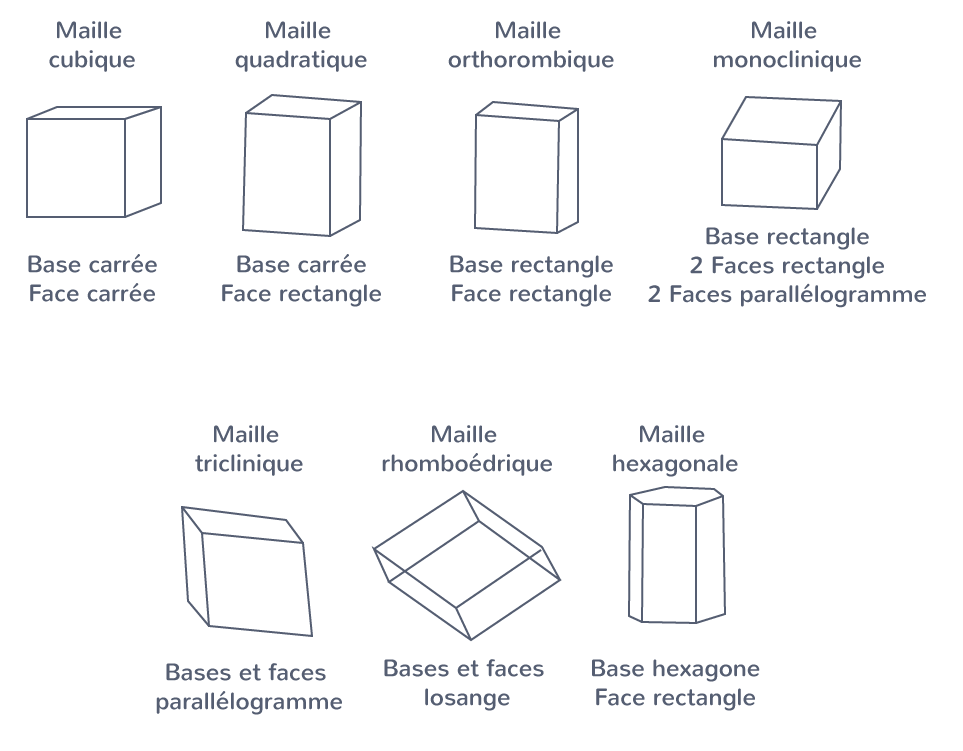 Différents types de cristal
Cristaux métalliques (Cu,Fe,Al,ect…)

Cristaux ioniques (NaCl, CsCl , ZnS, ect…)

Cristaux covalents (Diamant, Quartz)

Cristaux Moléculaires (Glace, Vanilline)
Compacité
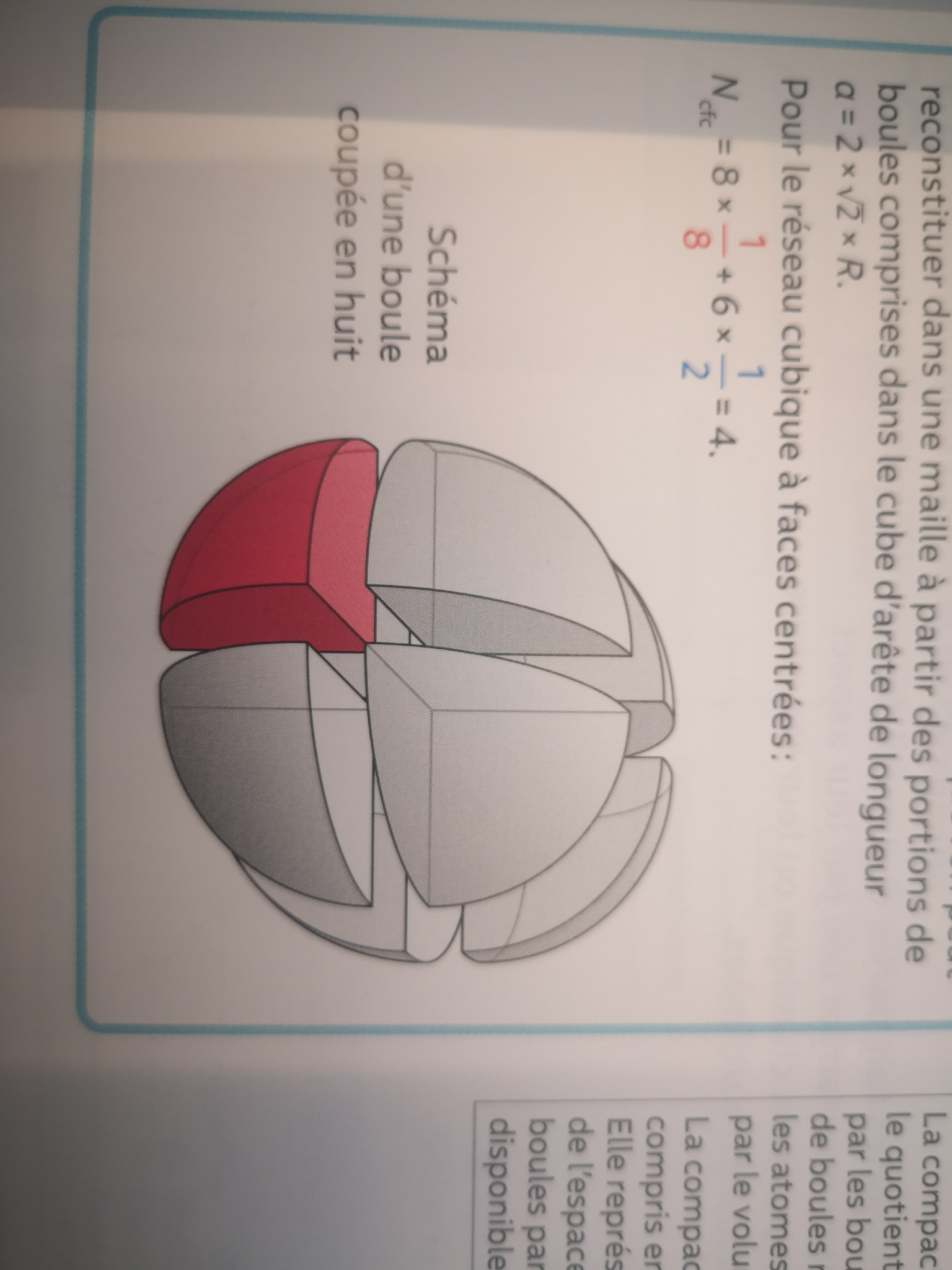 Méthode:
Déterminer le nombre d’entités dans la maille


Exprimer le volume des entités avec 
le paramètre de maille a


Calculer la compacité
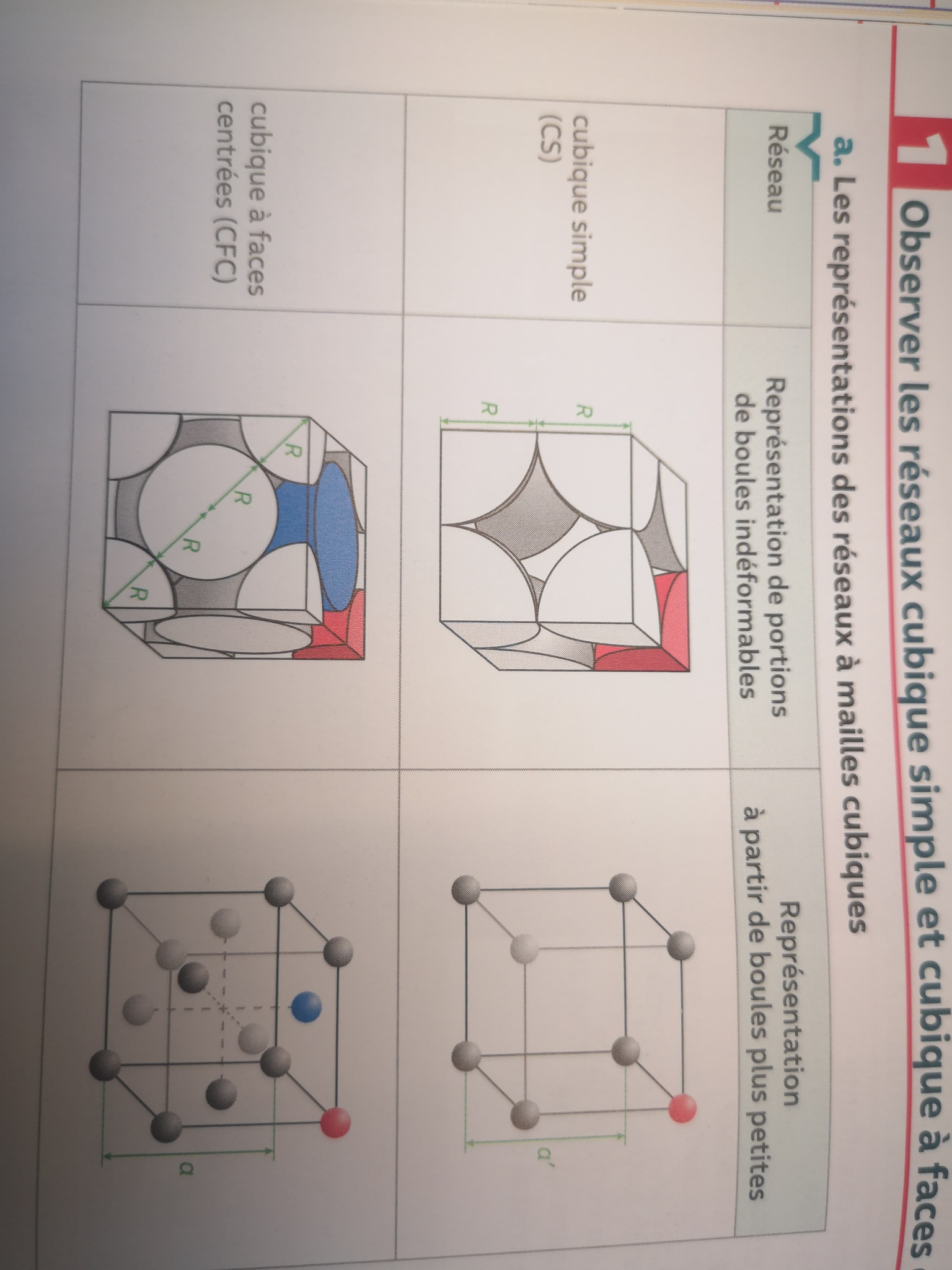 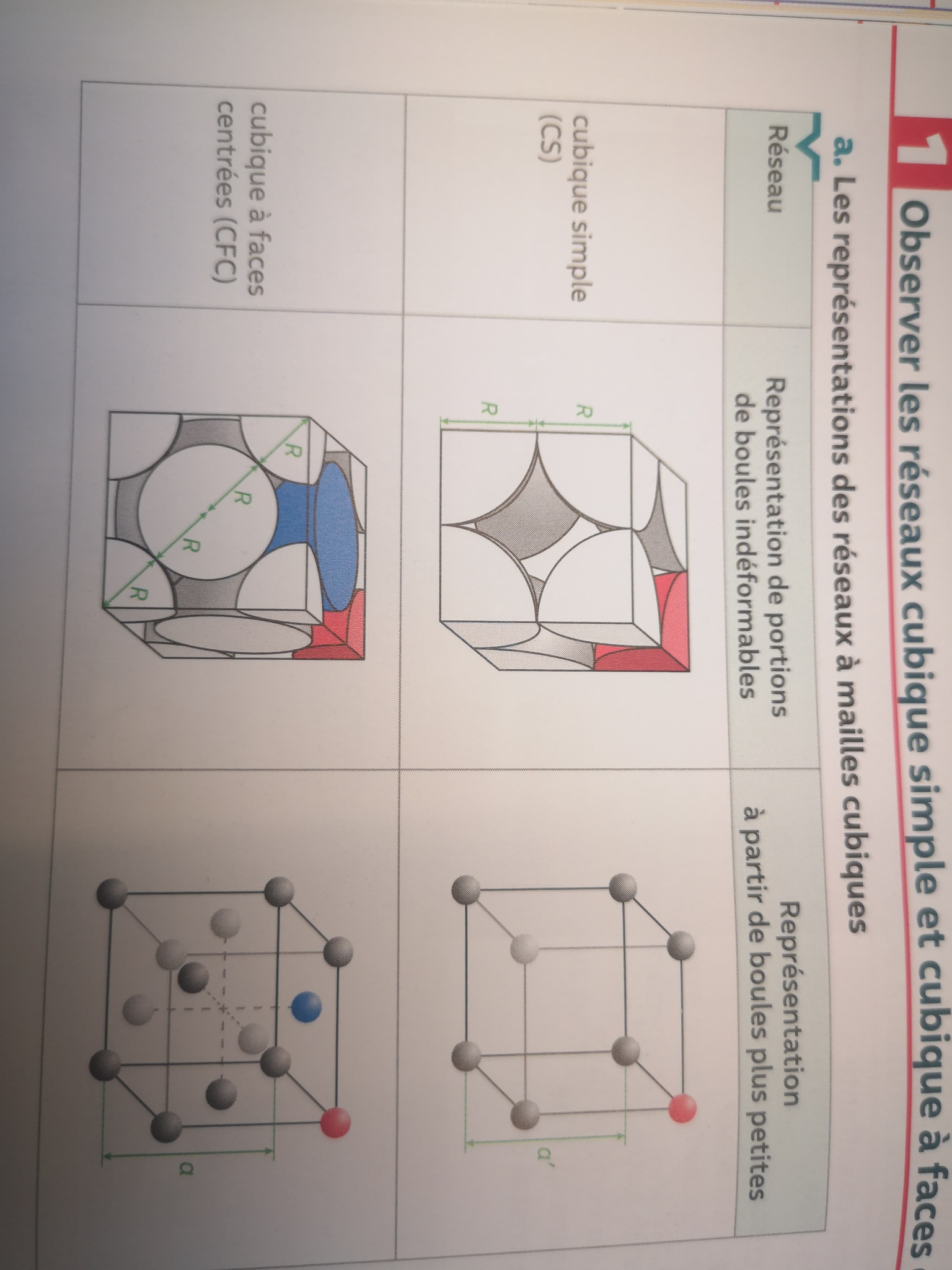 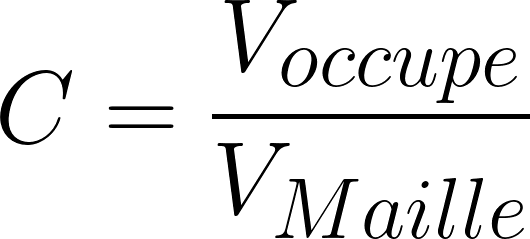 Masse volumique
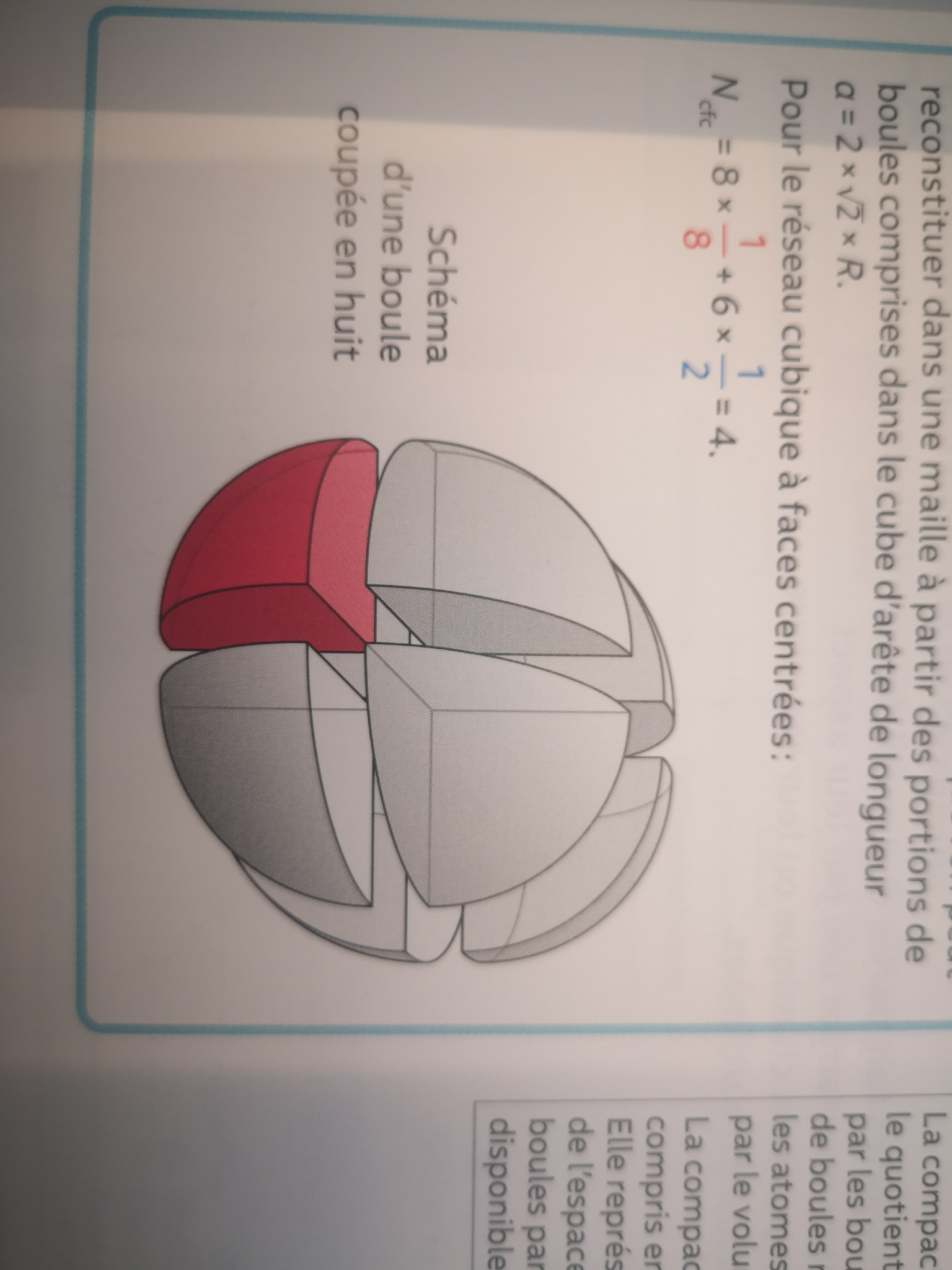 Méthode:
Déterminer le nombre d’entités dans la maille


Calculer la masse des entité 
à l’aide du tableau périodique


Calculer la masse volumique
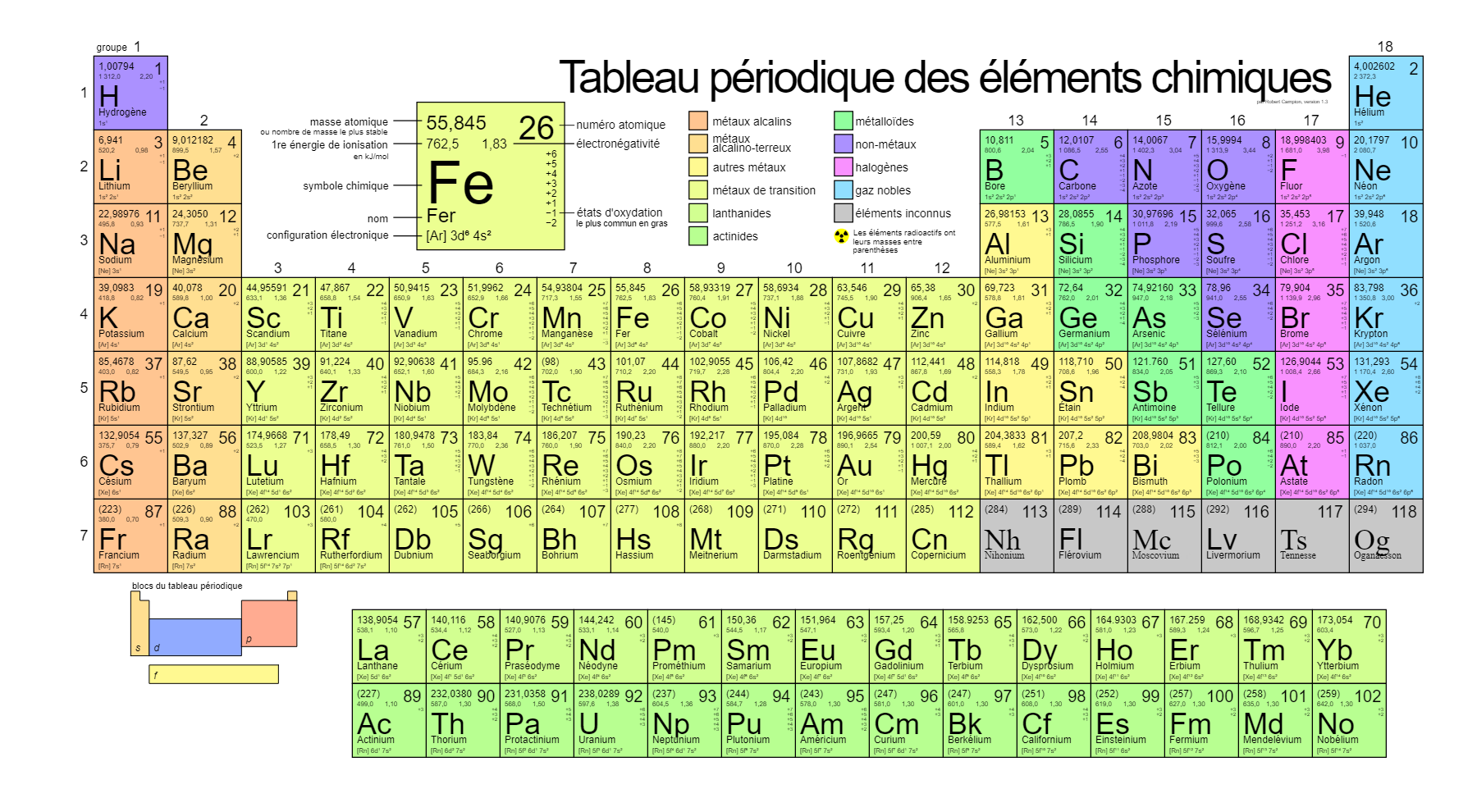 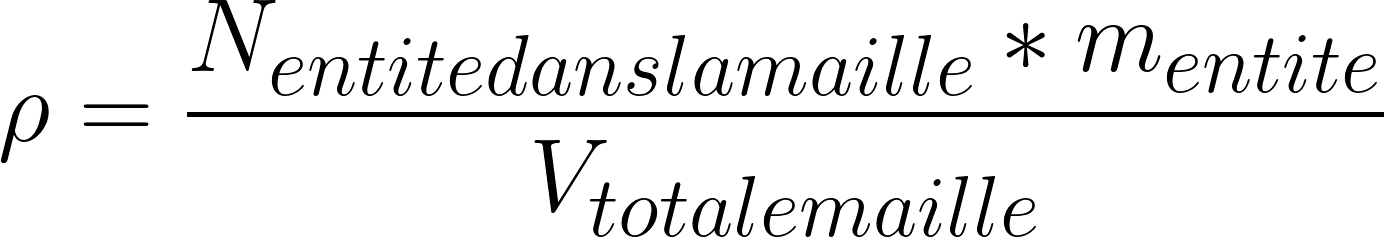 Observation de l’ordre périodique des Cristaux
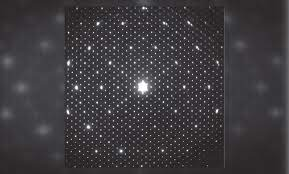 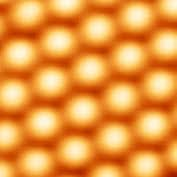 microscope à Effet Tunnel
Diffraction X
Explication physique cristallisation
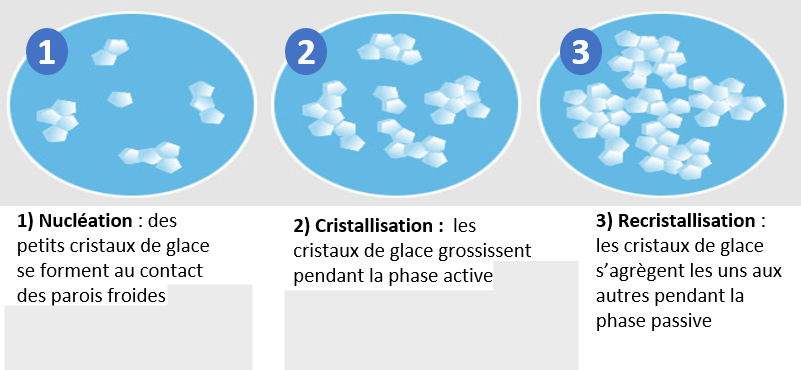 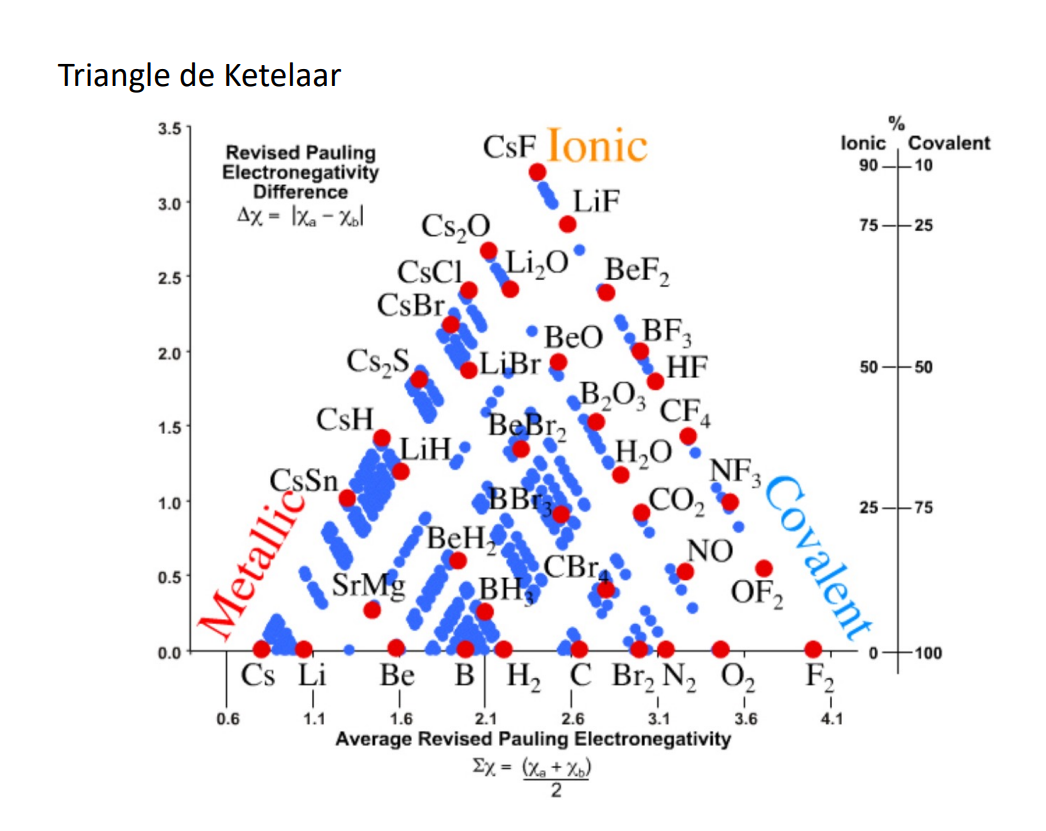 Hydrure
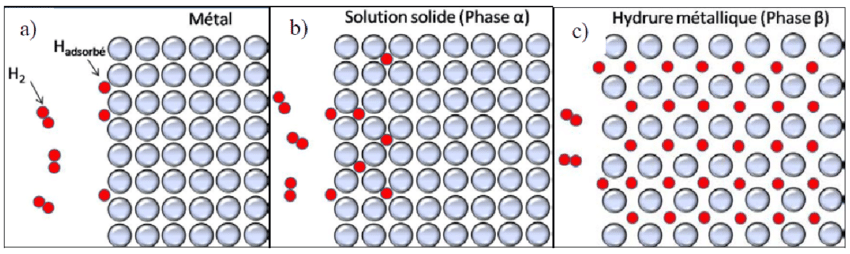 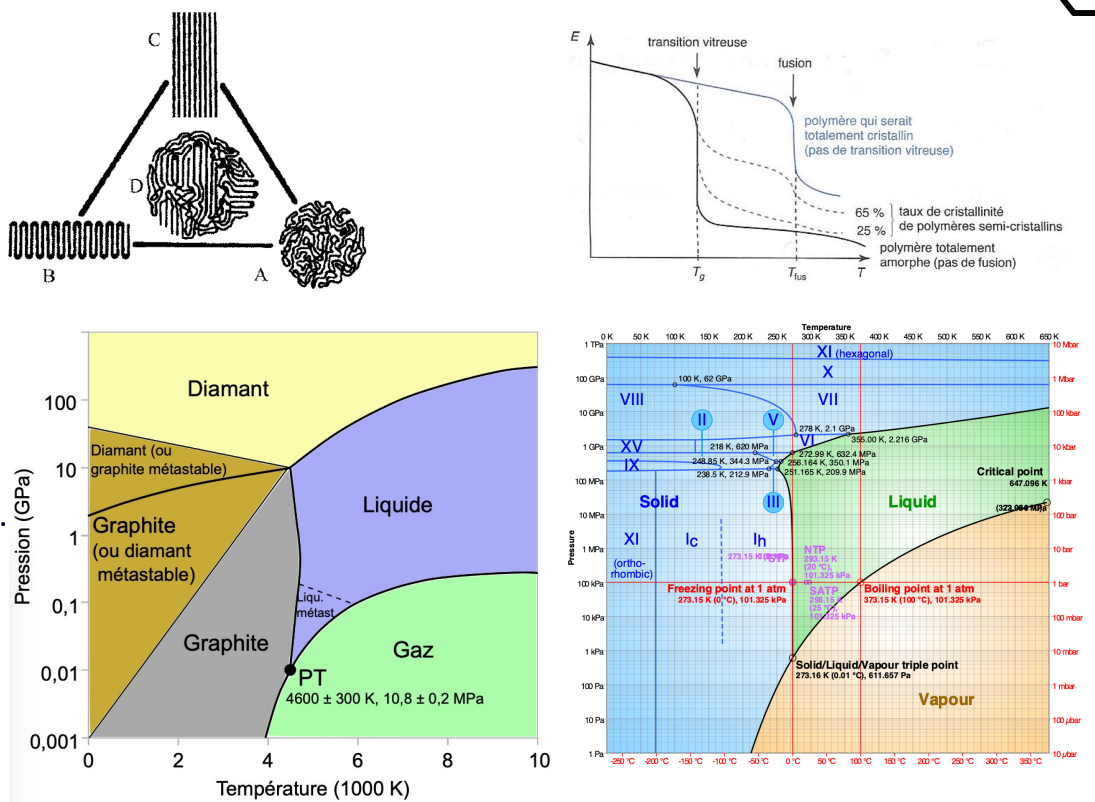 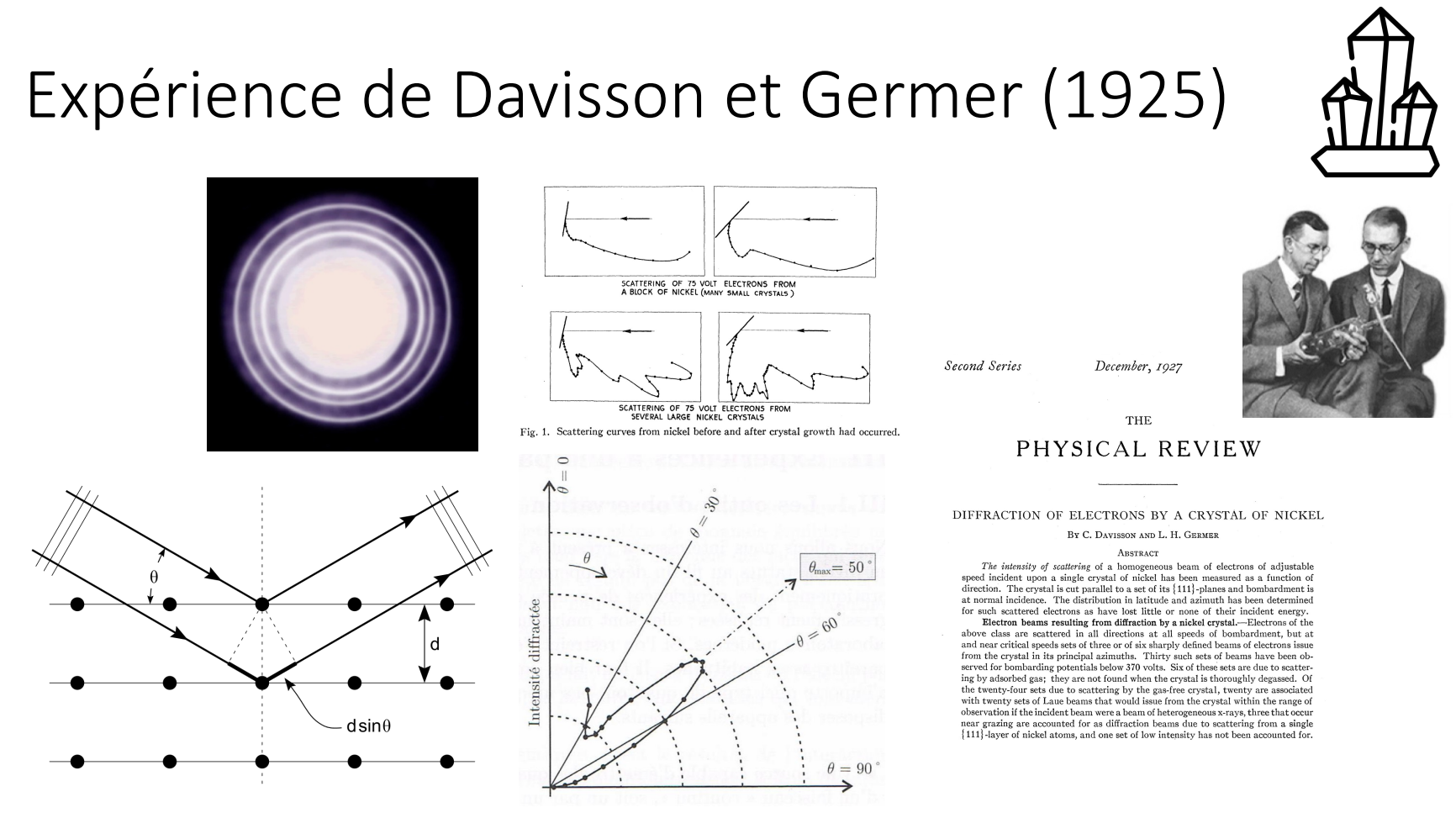 Plan
Un agencement ordonné de la matière : Le cristale
Le Cristale un état particulier des solides 
Paramètre de cristallisation
Production d’un cristal :  Chlorure de sodium
La structure d’un Cristal
Définition (Réseau , Motif , Maille élémentaire)
Différent type de Cristaux
Lien entre Propriété macro et micro
Compacité
Masse volumique
Ouverture observation au microscope
Expérience
Cristallisation de la Vanilline

Calcule de compacité pour un motif de Sphère
Calcul de compacité
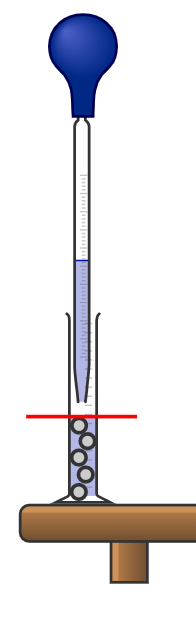 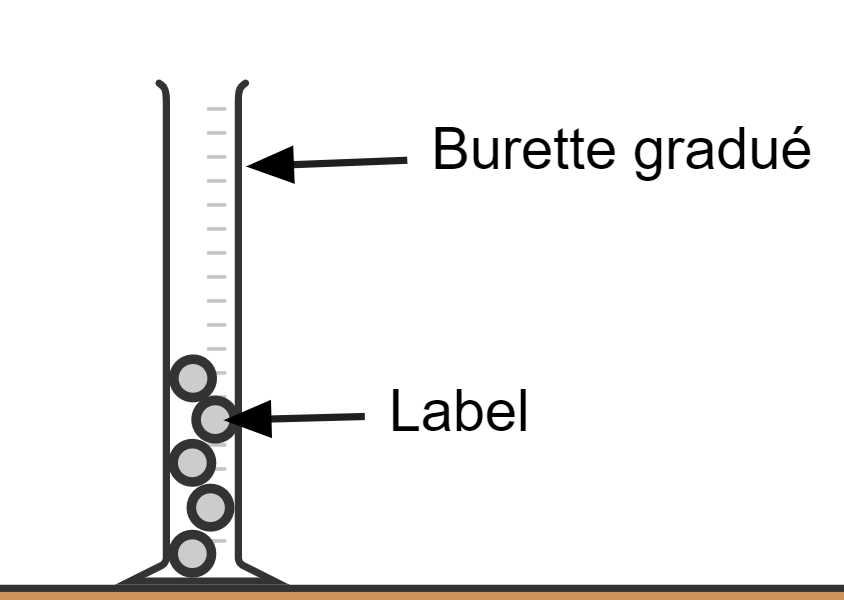 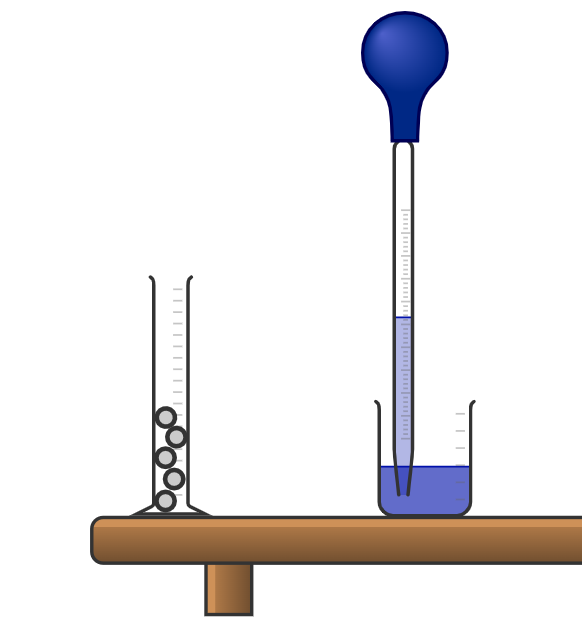 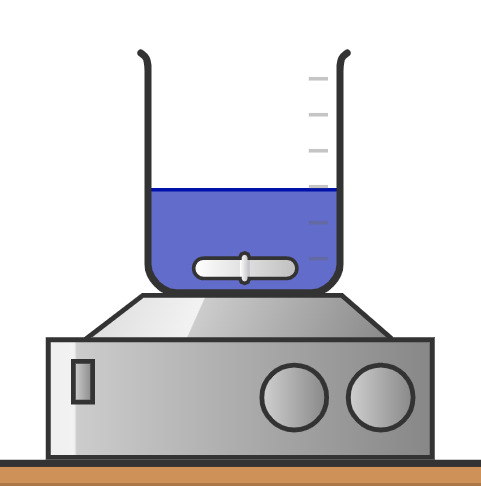 J’ai complexifié exprès la manips pour permettre de réaliser des gestes expérimentaux!
On remplit une éprouvette avec les bille en verre en secouant bien celle ci pour maximiser l’arrangement qu'elle vont prendre
on réaliser une dissolution d’un colorant pas trop foncé pour pouvoir mettre en évidence les interstice entre les sphere
utilise une pipette gradué pour avoir un bonne précision sur le volume versé
On verse (V_versé) du liquide coloré jusqu’au ras des derneir sphère et on lit V_tot à ce niveau
Enfin V_tot - V_versé / V_tot nous donne la compacité à priorie on obtient mois que 0,74 (j’ai obtenu 0,54 )
Questions
qu’est ce qui est au programme juste avant en enseignement scientifique ?  les éléments chimiques 
qu’est ce qui est fait de plus sur les cristaux en spécialité ? 
cristal = type de solide 
qu’est ce qu’il se passe quand on casse successivement un cristal ? 
polyèdre ? solide limité de toutes parts par des polygones plans 
attention aux représentations choisies pour les cristaux ioniques 
différence entre maille et maille élémentaire 
attention à la définition de motif 
attention vanilline différent de sucre vanillé : vanilline = aldéhyde aromatique naturel qui se développe dans les gousses de vanille 
attention à la définition de minéral
quel est l’objectif de cette leçon pour les élèves qui ne seront pas scientifiques ?
Commentaires
expérience sur la compacité très bien, la mettre plus tôt 
l’intro est assez longue, insister sur à quoi ça sert, à quoi servent les définitions
ne pas balancer des notions importantes (genre maille) dans l’intro sans les définir 
pycnomètre à éviter 
difficultés supplémentaires : différence entre modèle éclaté et modèle compact si on copie colle la maille on retrouve le cristal, notion de population d’une maille
passer plus de temps sur les parties difficiles 
marais salants 
mettre beaucoup de photos de cristaux macroscopiques, faire passer des cristaux dans les rangs, …
dire comment on sait que l’ordre macro se retrouve à l’échelle micro : faire une analogie entre la diffraction aux rayons x et de la lumière à travers un rideau fin